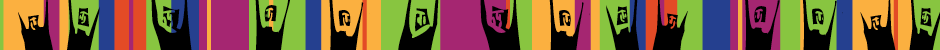 6º Grado Panorama del plan de estudios de salud sexual
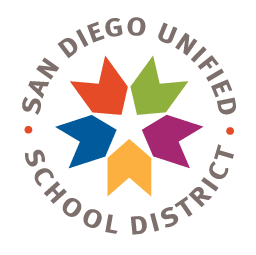 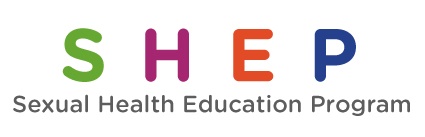 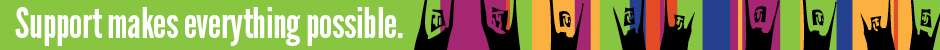 Derechos, Respeto, Responsabilidad

Los Intercesores del plan de estudios de Derechos, Respeto, Responsabilidad para jóvenes se basa en la convicción de que: 
Los jóvenes tienen el derecho a una información sobre la salud sexual y oportunidades equitativas para alcanzar su total potencial.
Los jóvenes merecen respeto y que sus experiencias sean valoradas. 
Los jóvenes tienen la responsabilidad de protegerse.
La sociedad tiene la responsabilidad de proporcionar a los jóvenes todas las herramientas necesarias para salvaguardar su salud sexual.
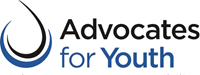 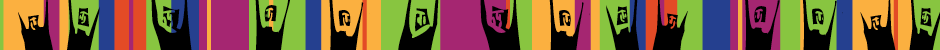 Ley de jóvenes saludables de California

Dictado por el Estado de California aún durante los periodos de “aprendizaje a distancia”. 
La educación integral de salud sexual y de prevención contra el VIH debe ser:
Impartida al menos una vez en la escuela intermedia y el menos una vez en la escuela preparatoria.
Debe ser apropiada a la edad si se imparte antes del 7º grado y la instrucción debe ser paralela a las provisiones generales (§§51930-3) y puede incluir cualquier tema general (§51934).
Debe ser médicamente rigurosa, objetiva e imparcial (§51933).
Debe ser apropiada para usarse con alumnos de cualquier raza, género, orientación sexual y antecedentes étnicos y culturales, alumnos con discapacidades y aprendientes de inglés (§51933).
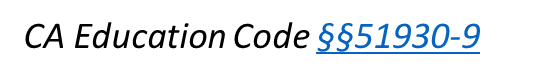 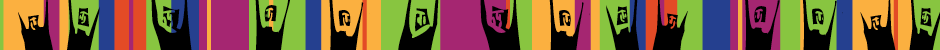 Toda la educación de salud sexual y de prevención contra el VIH debe: 
Promover conocimiento sobre la sexualidad como una parte normal del desarrollo humano.
Proporcionar a los alumnos conocimientos y habilidades que necesitan para desarrollar actitudes saludables en relación al crecimiento y desarrollo adolescente, imagen corporal, género, orientación sexual, relaciones, matrimonio y familia.
Reconocer afirmativamente que las persones tienen diferentes orientaciones sexuales y, al discutir y dar ejemplos de relaciones y parejas, deben incluirse las relaciones del mismo sexo.
Alentar a los alumnos a hablar con sus padres, tutores y otros adultos en quien confíen sobre la sexualidad humana y proporcionarles los conocimientos y habilidades para hacerlo.
Código de Educación de CA §51933
Notificación para padres/tutores
Usted tiene el derecho de recibir notificación sobre la educación de salud sexual y de prevención contra el VIH que se imparta en su plantel escolar.
Normalmente se enviará una carta de notificación al hogar al comienzo del año en los paquetes de inscripción.
Los padres/tutores deben ser notificados al comienzo del año escolar:
Se impartirá la educación de salud sexual y de prevención contra el VIH.
El currículo y los materiales están disponibles para revisión previas por los padres/tutores.
Usted puede excusar a su hijo/a de esta instrucción proporcionando una solicitud por escrito a la escuela.
Código de Educación de CA §§51937-9
Derechos de los padres o tutores
Revisión previa de materiales
Exentar a sus hijo/a de esta instrucción
Usted tiene derecho de ver los materiales de educación de salud sexual y de prevención contra el VIH con anticipación en el plantel escolar o en línea. 
Puede verlos en el evento de Revisión de Padres (virtual o en el plantel escolar si está abierto) o haciendo una cita directamente con el maestro.
También hay recursos disponibles para revisar los materiales didácticos en nuestro sitio web.
Para poder exentar a su hijo/a de la educación de salud sexual, debe presentar su solicitud electrónicamente o por escrito al maestro.
California exige el  “consentimiento pasivo” para la educación de salud sexual, esto significa que si no se proporciona una nota de los padres para no participar, el estudiante recibirá la educación.
Código de Educación de CA §51938
Privacidad y seguridad durante la enseñanza en línea
Si la lección se presenta en un formato en línea, es importante para las familias garantizar lo siguiente: 
Los estudiantes tienen sus audífonos o espacio privado lejos de niños pequeños al participar en estas lecciones. 

Los estudiantes no deben  grabar o distribuir ningún material didáctico sin el permiso de su maestro.
Panorama del plan de estudios
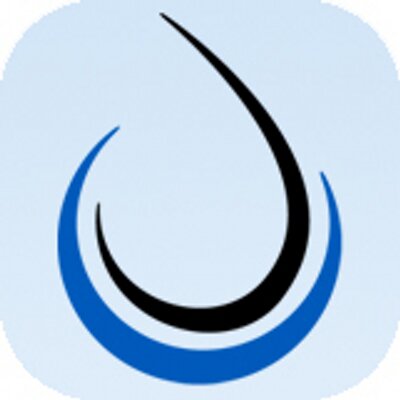 Paralelo a los Estándares Nacionales de Educación Sexual y el Código de Educación de California
10 lecciones
Impartidas por instructores capacitados
Instrucción basada en actividades y destrezas
Tarea en las lecciones siguientes: 1, 2, 3, 5, 6, 8, 9, 10 
Ver lecciones basadas en el aula en web aquí.
Panorama del plan de estudios en línea
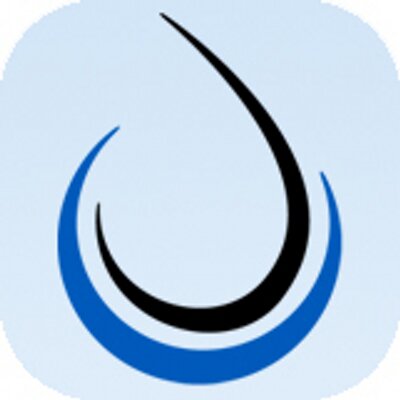 10 lecciones basadas en el plan de estudios 3Rs aprobado por la Mesa Directiva de Educación
Pueden ser presentadas de manera sincrónica o asincrónica 
Modificadas para ser:
Presentadas en menos tiempo, más o menos 20 minutos 
Actividades en grupo modificadas para ser actividades individuales
Los estudiantes invertirán unos 15-20 minutos adicionales para el trabajo asincrónico independiente
Ver lecciones en web aquí.
Secuencia de lecciones
Roles de género, expectativas de género – el género y la identidad de género
 El cambio es bueno – pubertad y desarrollo del adolescente
 Anatomía sexual y reproductiva – anatomía reproductiva
 Pubertad y reproducción – reproducción sexual
 Yo soy quien soy – identidad de género y orientación sexual
 Cariño y amor: Ahora y cuando sea más grande – Abstinencia y diferentes formas de expresar afecto
 Aprender sobre el VIH  –transmisión, prevención y tratamiento del VIH 
 Proteger tu salud: Conocer y prevenir STIs – prevención de STIs (enfermedades de transmisión sexual)
 Entender los límites – establecer y respetar los  límites, acoso sexual.
 Ser inteligente, mantenerse a salvo en línea – seguridad en con las redes sociales y la tecnología
Lección 1Roles de género, expectativas de género
Objetivos
Actividades
Los estudiantes podrán…
Nombrar las características que se atribuyen estereotípicamente a niños y niñas.
Describir sus propios sentimientos sobre conductas atribuidas a un género en particular.
Los estudiantes…
Generarán una lista de atributos de género que se usan típicamente para describir a niños y niñas.
Explorarán cuáles de esos atributos se pueden usar para describir al otro género.
Reflexionarán sobre cómo pueden ellos actuar o hacer cosas de manera diferente si fueran del otro género.
Tarea:  El género en el mundo que nos rodea
Los estudiantes buscan en su casa ejemplos que pueden satisfacer estereotipos de roles de género.
Lección 2 ¡El cambio es bueno!
Objetivos
Actividades
Los estudiantes podrán…
Nombrar los cambios físicos, sociales, cognitivos y emocionales que atraviesan los jóvenes durante la pubertad.
Identificar recursos en línea, apropiados a su edad, que contengan información médicamente rigurosa sobre pubertad y desarrollo adolescente.
Los estudiantes…
Categorizarán los cambios físicos, sociales, cognitivos y emocionales por los que atraviesan los jóvenes durante la pubertad.
Tarea:  ¿Dónde puedo aprender más sobre mí?
Con sus padres o tutores, los estudiantes investigarán varias fuentes de información en línea que sean adecuadas para los jóvenes, apropiadas para su edad y médicamente rigurosas sobre la pubertad y el desarrollo adolescente.
Lección 3Anatomía sexual y reproductiva
Objetivos
Actividades
Los estudiantes podrán…
Identificar y describir partes de los sistemas biológicos reproductivos femenino y masculino.
Identificar fuentes confiables y rigurosas de información sobre anatomía reproductiva.
Los estudiantes…
Escucharán información sobre las partes reproductivas del cuerpo y sus funciones.
Etiquetarán diagramas de anatomía reproductiva femenina y masculina en Google Form.
Tarea:  Partes del cuerpo
Los estudiantes podrán identificar qué partes reproductivas se encuentran en el cuerpo femenino, en el cuerpo masculino y en ambos, e identificarán la función de estas partes del cuerpo.
Lección 4Pubertad y reproducción
Objetivos
Actividades
Los estudiantes podrán…
Describir cómo la pubertad prepara al cuerpo para tener el potencial para reproducirse.
Describir el proceso de reproducción.
Identificar el orden correcto de los pasos que existen en la concepción.
Los estudiantes…
Revisarán las partes reproductivas del cuerpo y sus funciones.
Verán diagramas y explicaciones del ciclo reproductivo que lleva a la concepción.
Organizarán los pasos del ciclo reproductivo en orden y en el cuerpo femenino o masculino.
Tarea:  N/A
Lección 5Yo soy quien soy
Objetivos
Actividades
Los estudiantes podrán…
Definir los términos orientación sexual, identidad de género y expresión de género.
Distinguir entre declaraciones fácticas y declaraciones incorrectas sobre la orientación sexual y la identidad de género.
Nombrar formas respetuosas para comunicarse con o sobre las personas de la comunidad LGBTQ.
Los estudiantes…
Reflexionarán sobre lo que han escuchado sobre el término “orientación sexual” y lo que piensan que esto significa. 
Escucharán una presentación de definiciones y explicaciones sobre orientación sexual e identidad de género.
Explorarán los mitos y las realidades sobre orientación sexual e identidad de género.
Tarea:  ¡Arregla esto! y define la orientación sexual
Los estudiantes podrán ver un video en línea titulado Dealing with Difference (Enfrentar la Diferencia) y contestarán preguntas sobre lo que sucede en el video y qué sugieren los estudiantes que debía haber sido diferente. Luego los estudiantes tendrán una conversación con uno de sus padres sobre la orientación sexual, sus definiciones y términos.
Lección 6Cariño y amor – ahora y cuando sea más grande
Objetivos
Actividades
Los estudiantes podrán…
Enumerar actividades no sexuales con las que la gente puede mostrar afecto. 
Definir la abstinencia y su conexión con la prevención del embarazo.
Tener una conversación con sus padres sobre las razones para mantener la abstinencia.
Los estudiantes…
Generarán ideas sobre quienes son las personas a quienes muestran afecto y cómo lo muestran.
Discutirán formas no sexuales de mostrar afecto.
Hablarán sobre por qué tiene ventajas de mantener la abstinencia y esperar hasta ser más grandes para mostrar afecto con comportamiento sexuales.
Tarea:  Una conversación sobre el sexo
Los estudiantes y sus padres o tutores registrarán cada uno sus pensamientos sobre por qué la gente debe mantener la abstinencia hasta que sean más grandes y cómo los demás pueden saber que ya están listos para tener sexo. Después compartirán sus ideas entere ellos y el estudiante grabará esta conversación.
Lección 7Aprender sobre el VIH
Objetivos
Actividades
Los estudiantes podrán…
Definir el VIH.
Identificar formas en que el VIH se puede transmitir o no.
Identificar maneras de prevenir la transmisión del VIH.
Describir el tratamiento para personas con VIH+.
Los estudiantes…
Manifestarán ideas sobre la diferencia entre enfermedades contagiosas y no contagiosas.
Identificarán mitos y realidades sobre la transmisión, prevención y tratamiento del VIH.
Discutirán formas de mostrar afecto que no pueden transmitir el VIH a otra persona.
Tarea:  VIH y SIDA Los estudiantes entrarán en línea para investigar causas adicionales, técnicas de prevención y tratamiento para el VIH.
Lección 8Conocer y prevenir STIs
Objetivos
Actividades
Los estudiantes podrán…
Definir las STIs y el VIH.
Identificar conductas sexuales que ponen a la gente en alto o bajo riesgo para las STIs.
Los estudiantes…
Compararán y distinguirán entre conductas que ponen a la gente en riesgo de STIs.
Tarea: N/A
Lección 9Entender los límites
Objetivos
Actividades
Los estudiantes podrán…
Definir qué es un límite personal.
Demostrar cómo ser claros sobre los propios límites y cómo respetar los límites de los demás.
Definir qué es el acoso sexual y el asalto sexual.
Nombrar un recurso que pueda proporcionar información sobre dónde reportar un acoso o asalto sexual.
Los estudiantes…
Discutirán ideas sobre el significado de “límite” y cuándo las personas pueden poner límites personales.
Enumerar ejemplos de límites personales.
Analizar situaciones que aborden ejemplos de acoso o asalto sexual.
Tarea:  ¿Cuál es tu consejo?
Los estudiantes leerán ejemplos en que un amigo está en una situación en la que tiene que poner un límite  personal o sexual y describirán qué consejo le darían a ese amigo. Ellos entonces discutirán sus ideas con sus padres o un tutor y registrarán cualquier consejo adicional que puedan dar.
Lección 10Ser inteligente, mantenerse a salvo en línea
Objetivos
Actividades
Los estudiantes podrán…
Describir aspectos positivos del uso de las redes sociales.
Describir aspectos de las redes sociales que pueden ser inapropiados y riesgosos.
Demostrar conocimientos sobre cómo controlar situaciones riesgosas en línea.
Los estudiantes…
Verán el uso de las redes sociales de tres estudiantes u nombrarán aspectos positivos y negativos de cada uno.
Leerán sobre varias situaciones y luego evaluarán la seguridad de cada situación y discutirán cómo el estudiante puede proceder para poder permanecer a salvo.
Tarea: N/A
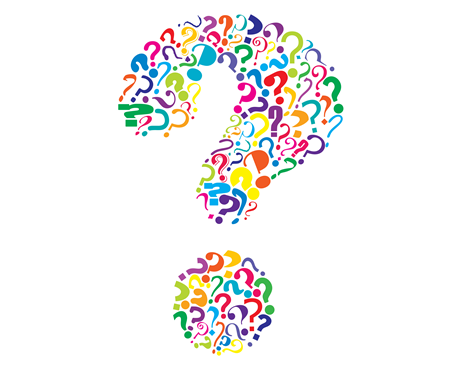 ¿Tiene preguntas?
Favor de comunicase con el director de la escuela de su hijo si tiene preguntas sobre el plan de estudios de educación sexual en línea. 
La información de contacto de su director la encontrará en el portal de web de la escuela.  Lista de portal web de escuelas aquí.